Diferencias entre el currículo por objetivos y el currículo por competencias
M. en O. E. Magdalena del Rocío López Guerra
¿Cuestión solo de enfoque?
M. en O. E. Magdalena del Rocío López Guerra
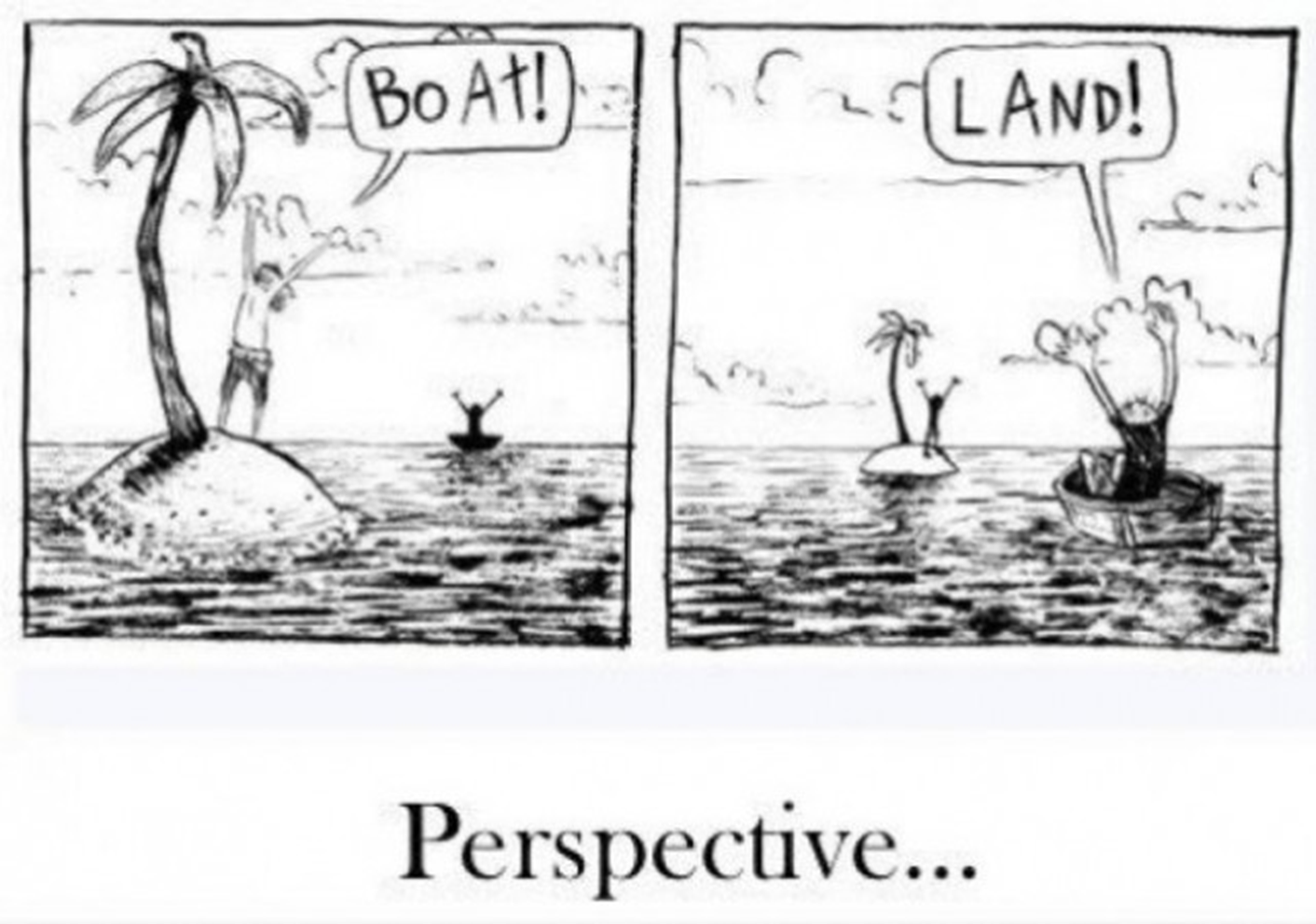 M. en O. E. Magdalena del Rocío López Guerra
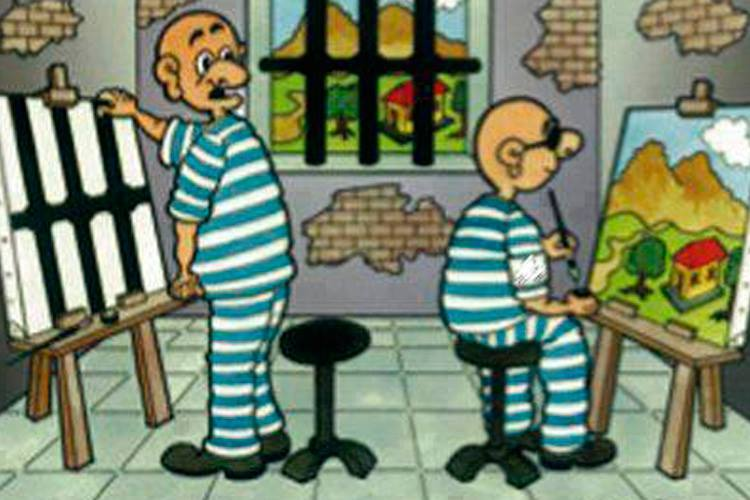 M. en O. E. Magdalena del Rocío López Guerra
¿O cuestión de auténtico cambio?
M. en O. E. Magdalena del Rocío López Guerra
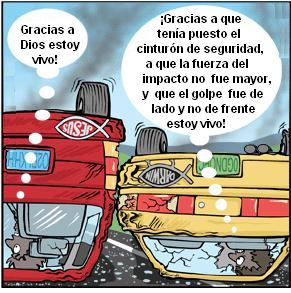 M. en O. E. Magdalena del Rocío López Guerra
M. en O. E. Magdalena del Rocío López Guerra
M. en O. E. Magdalena del Rocío López Guerra
OBJETIVOS GENERALES DE LA TUTORÍA EN EL SNB
M. en O. E. Magdalena del Rocío López Guerra
NECESIDADES GENERALES DEL SNB
M. en O. E. Magdalena del Rocío López Guerra
¿Lo “nuevo” para los tutores?
Énfasis en cuanto al cambio más relevante que se refiere a la “función central exigida al estudiante”:
-Sentido de propia responsabilidad. 
-Cooperación. 
-Reflexividad y autoevaluación.
Implicaría mayor conocimiento de los procesos que permiten el desarrollo de dichas funciones en los alumnos, ejercitación de nuevas estrategias para la atención individual y grupal y compromiso personal con el enfoque.
M. en O. E. Magdalena del Rocío López Guerra
¿Lo “nuevo” para los tutores?
M. en O. E. Magdalena del Rocío López Guerra
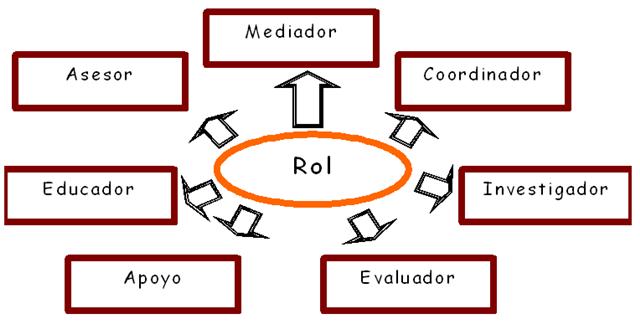 GRACIAS!!!
M. en O. E. Magdalena del Rocío López Guerra